2025 NASASPS Business MeetingAll Member
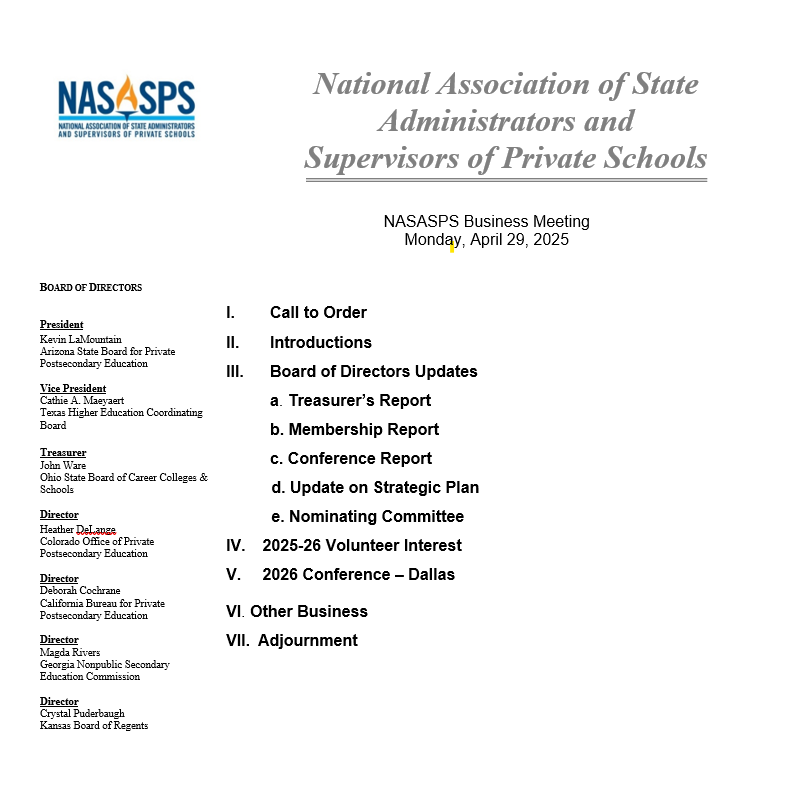 NASASPS Board of Directors - Officers
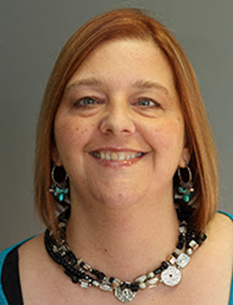 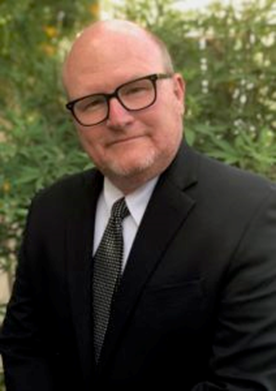 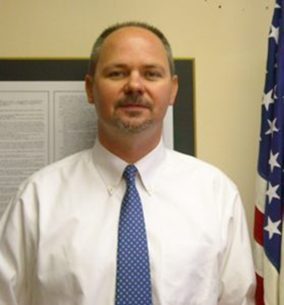 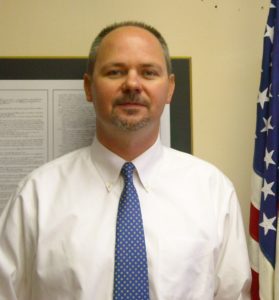 President Kevin LaMountain
Treasurer John Ware
Vice President Cam Maeyaert
Vice President Cam Maeyaert
Treasurer John Ware
NASASPS Board of Directors - Directors
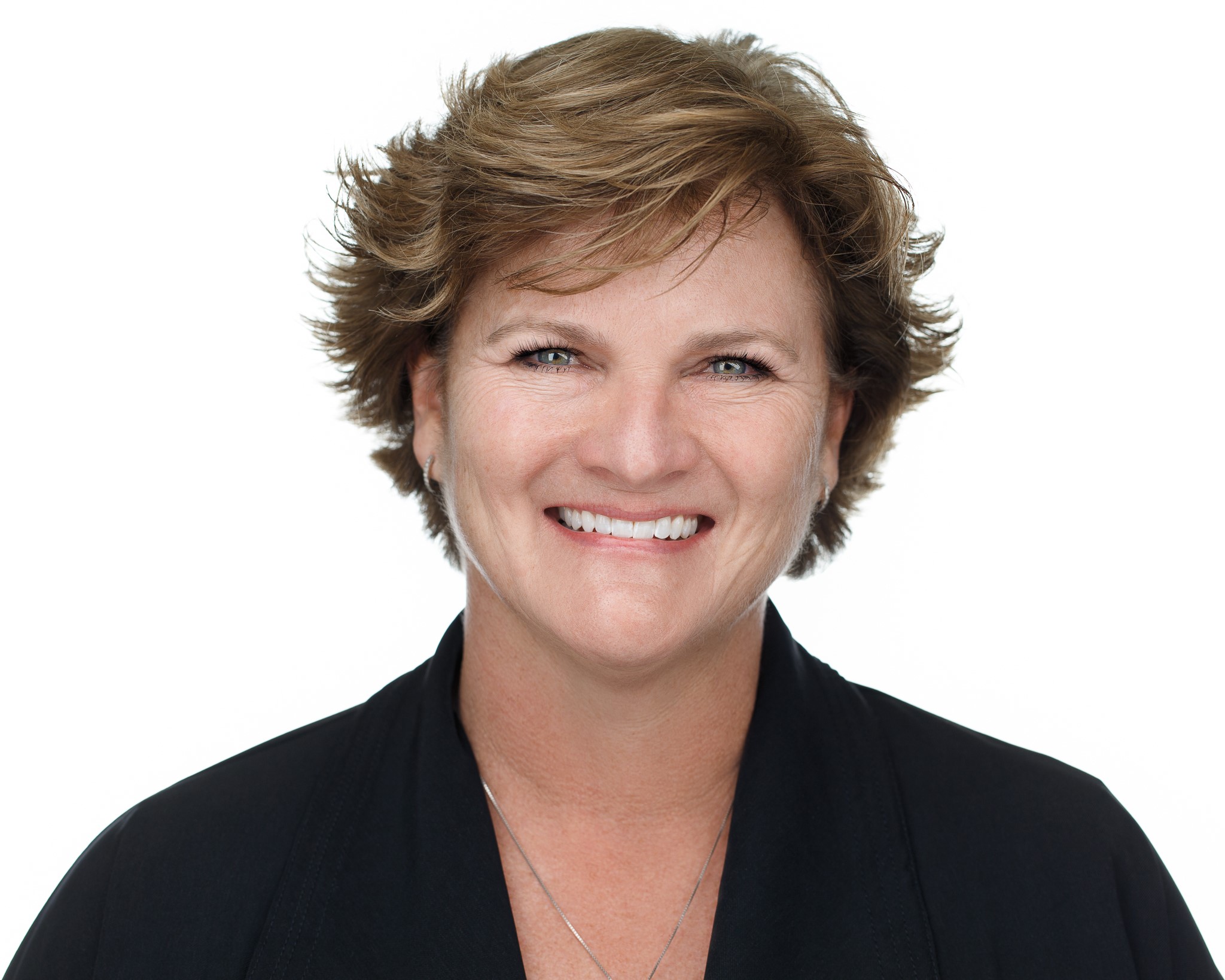 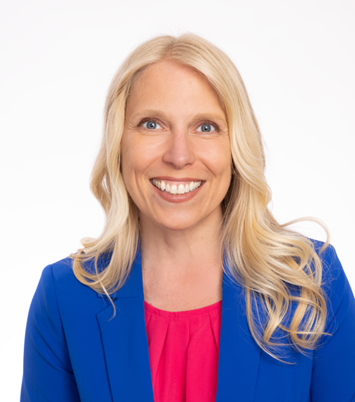 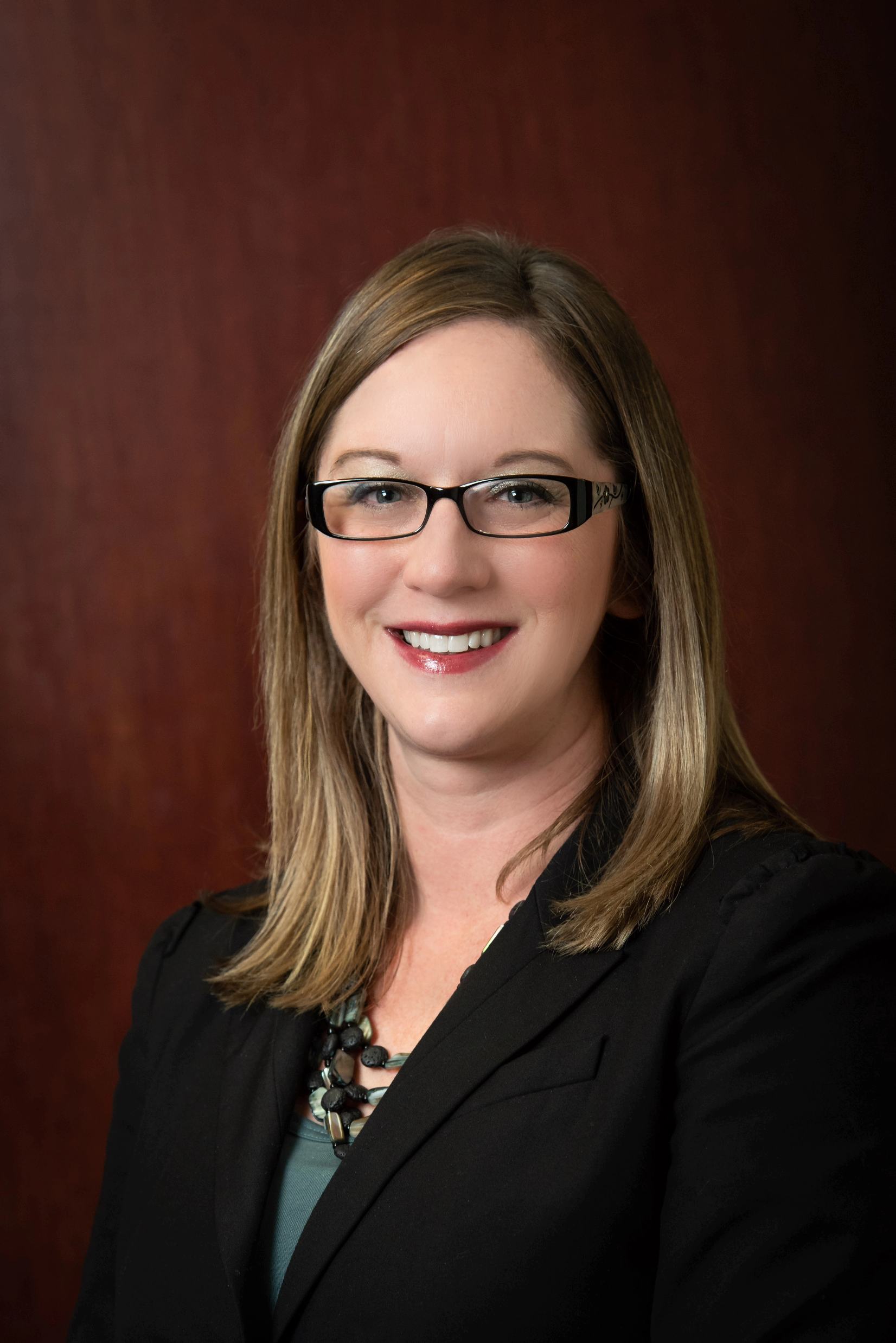 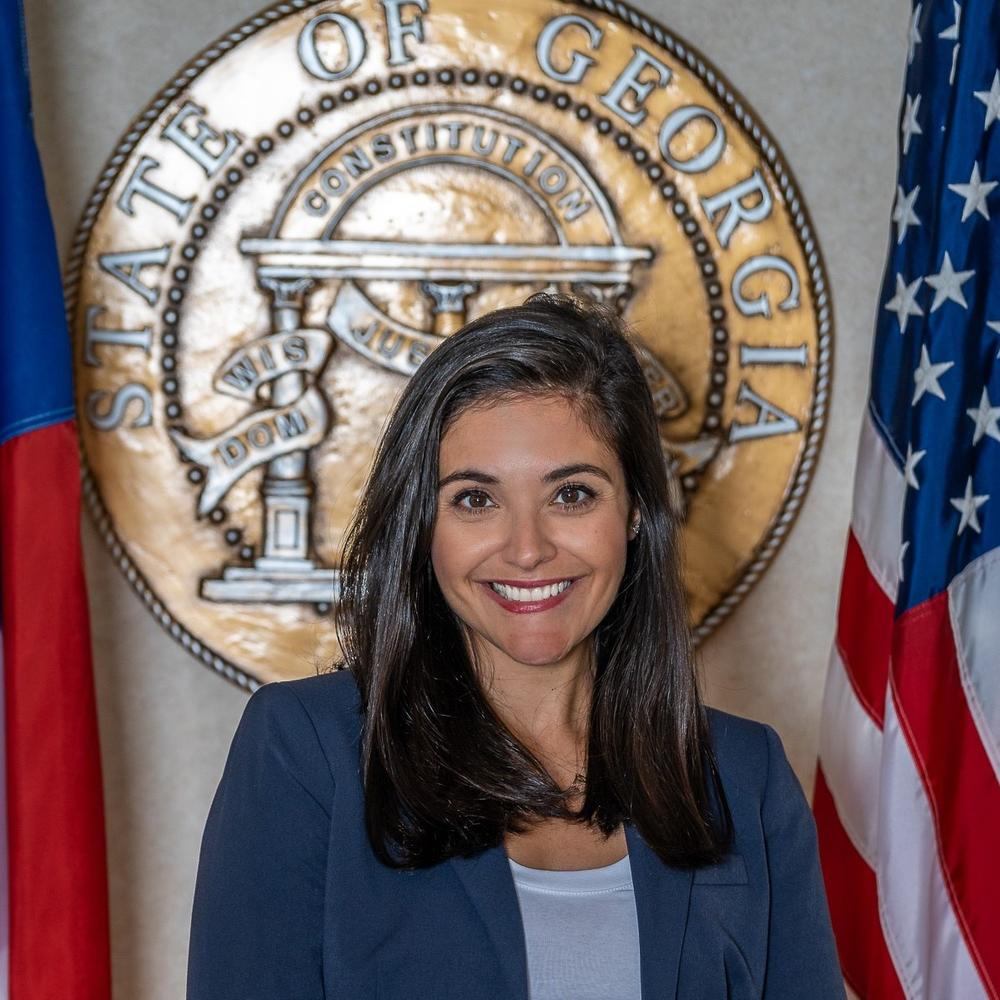 President Kevin LaMountain
Treasurer John Ware
Vice President Cam Maeyaert
Vice President Cam Maeyaert
Treasurer John Ware
Board of Directors UpdatesFinancial Report
End-of-Year Comparison (Calendar FY)
December 31, 2024
Checking Account 
$154,182.92
Money Market 
$70,069.39
Investment Accounts
     $259,036.63

Total assets: $497,482.98 (+8.7%)
December 31, 2023
Checking Account 
$141,821.87
Money Market 
$70,069.39
Investment Accounts
     $241,771.87

Total assets: $457,797.06
December 31, 2024 – Actual vs. Budget
Budget
Actual
Revenue			$241,119.97			    $217,000.00

Expenditures		$182,542.50			    $213,202.00	

Net Revenue		$78,577.47			    $3,798.00
Board of Directors UpdatesMembership Report
2025 Membership Report
Membership by Category
New Associate Members: 6

Associate Member Renewals: 29

Regular Members: 43

Partnership Members: 6
2024-25 Membership Revenue
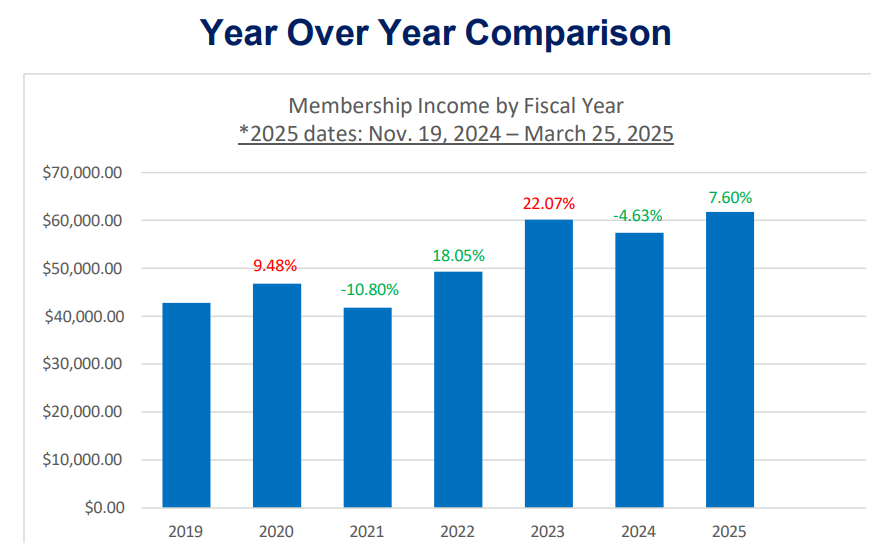 Board of Directors UpdatesConference Report
2025 Conference Report
2025 Registered Attendees (St. Louis)		218

2024 Registered Attendees (Charleston)	184

2023 Registered Attendees (Phoenix)		197
Board of Directors UpdatesStrategic Plan
2024-2026 Strategic Plan
2024-2026 Strategic Plan
2024-2026 Strategic Plan
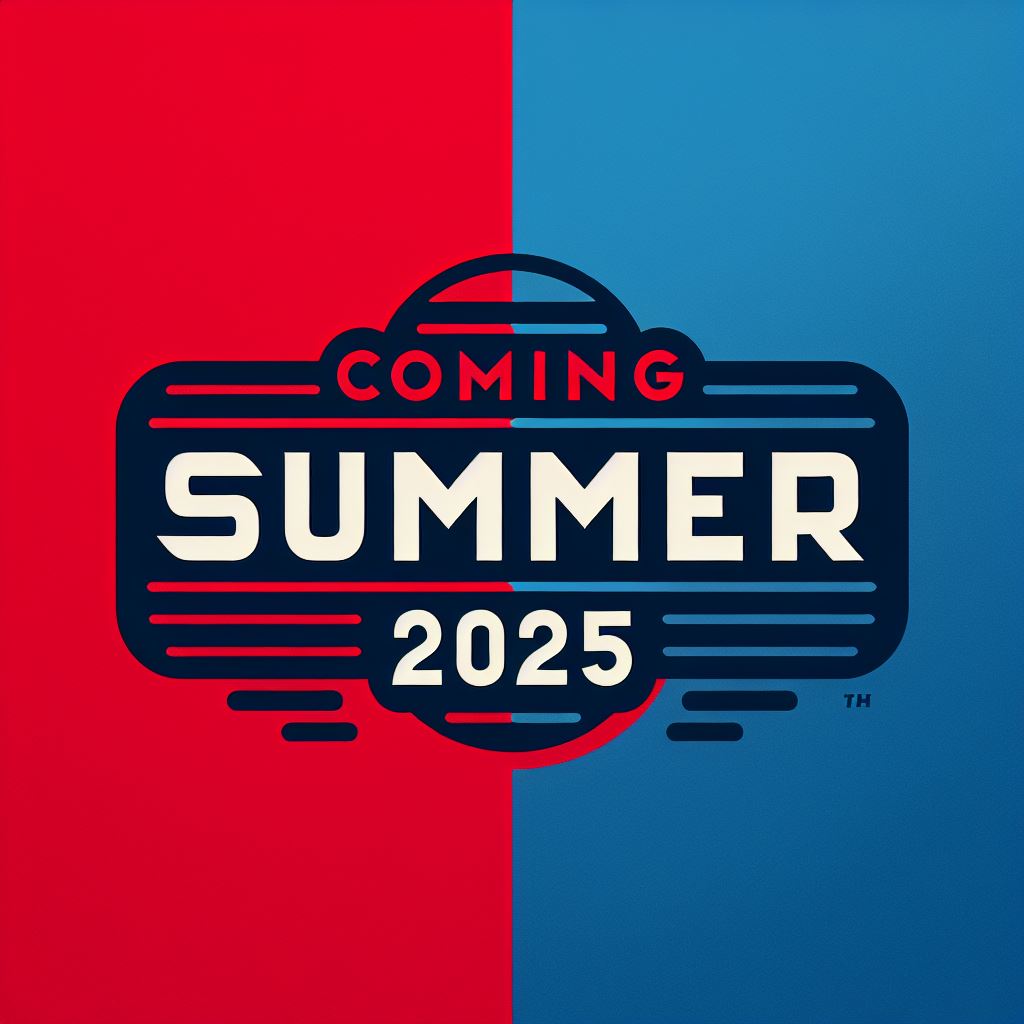 NASASPS and Forj
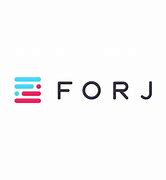 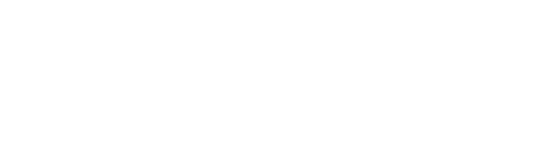 Forj is an online community platform to strengthen connections, foster collaboration, and enhance the sharting of knowledge among our members.
Forj is a centralized space for members to engage in meaningful dialogue and access resources.
Forj will help NASASPS build a more informed, engaged, and collaborative community.
2024-2026 Strategic Plan
2025 Nominating Committee
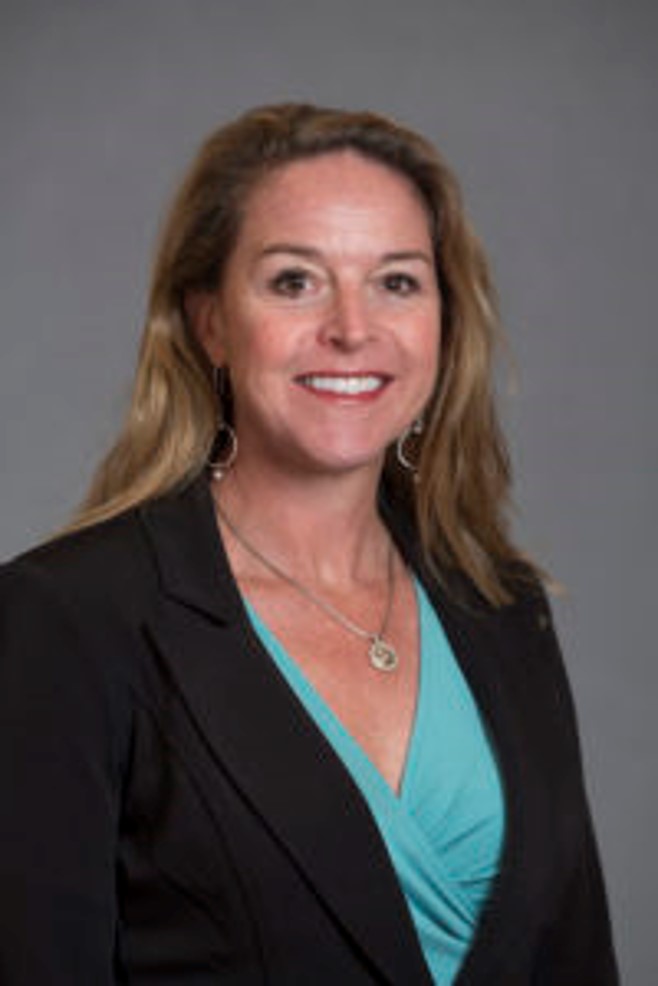 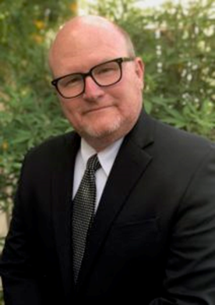 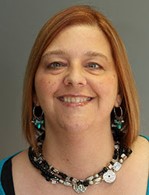 Cam Maeyaert
Lorna Candler
Kevin LaMountain
2024-2026 Strategic Plan
2025 NASASPS Board of Directors Nominees
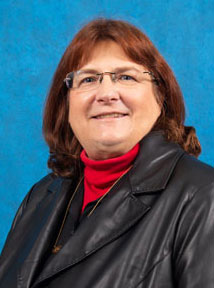 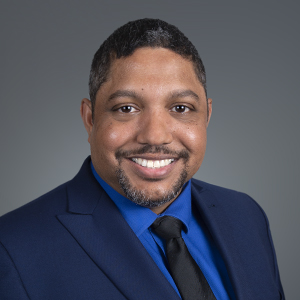 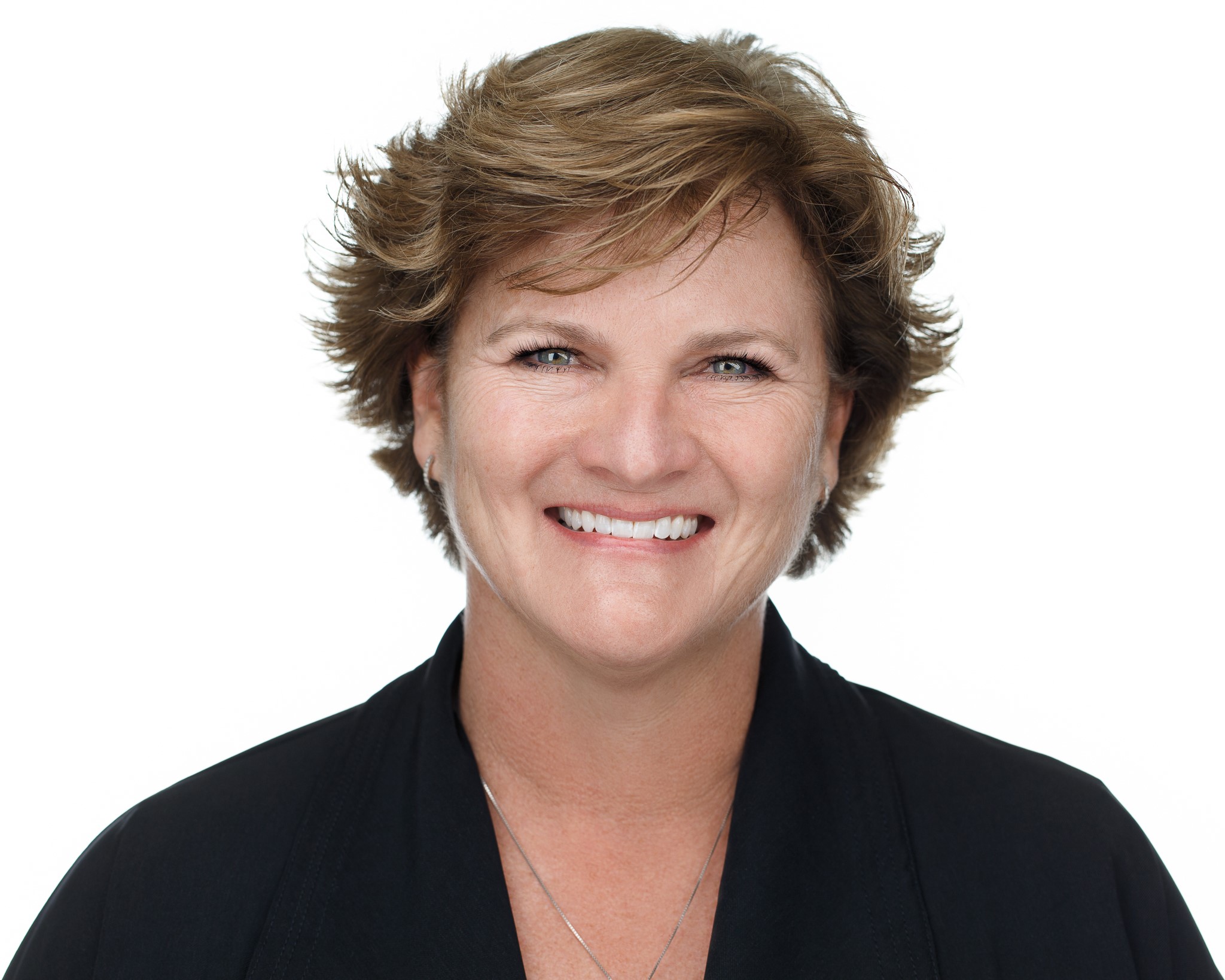 Heather DeLange
Kim Verneuille
Sean Seepersad
Board of DirectorsVolunteer Interest
2024-2026 Strategic Plan
2025-26 Volunteer Interest
Sign up for volunteer opportunities
Sign up for the mentor/mentee program
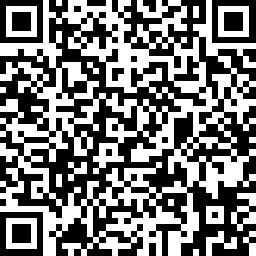 2026 Conference
2026 Annual ConferenceSave the Date!
Other Business Bylaw Vote
Bylaw Vote
Questions?
Thank you!